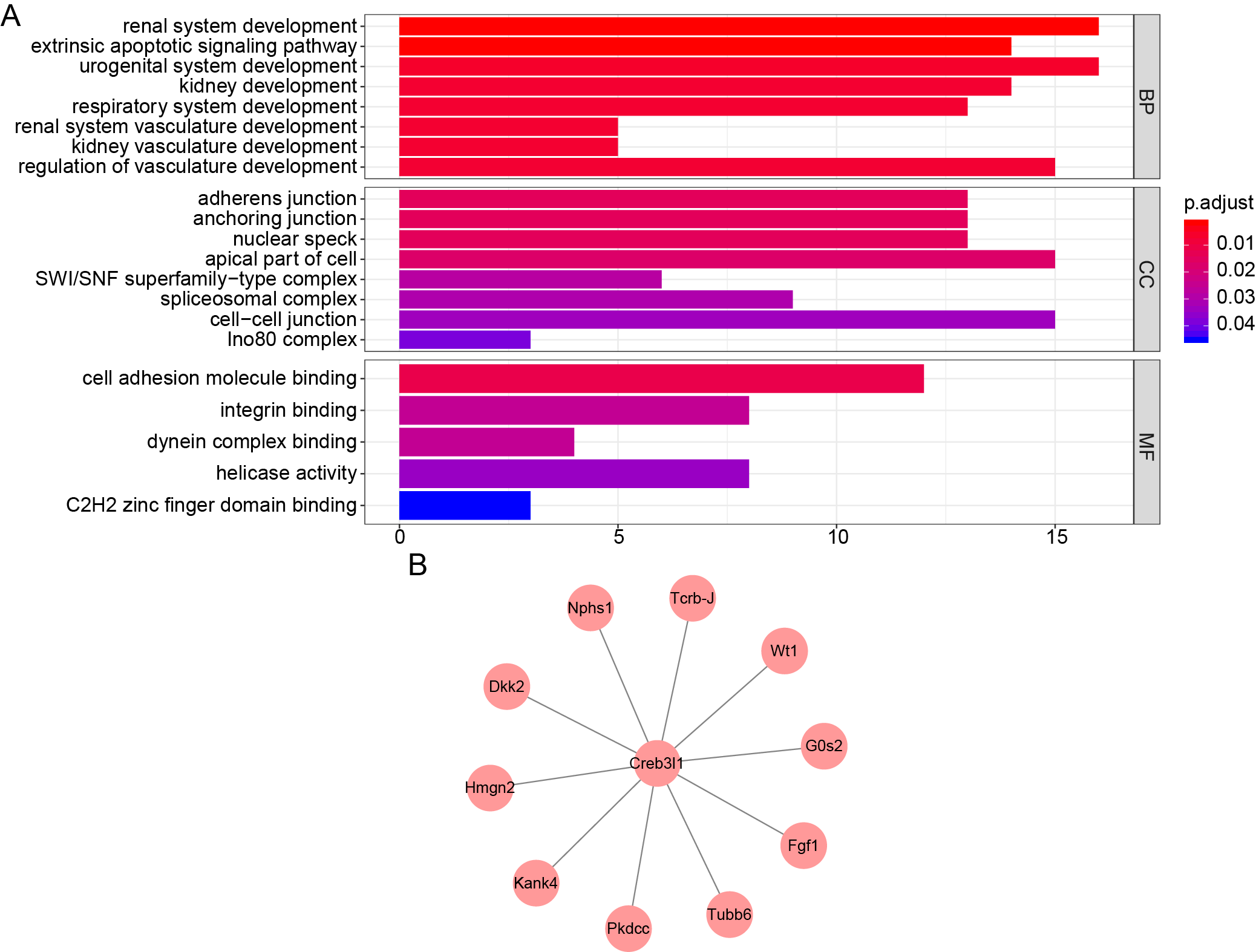 Supplementary Figure.1. The functional analysis of the brown module. A Gene function enrichment analysis results of the brown module. B PPI network of the hub genes in the brown module, and the results were visualized by cytoscape.
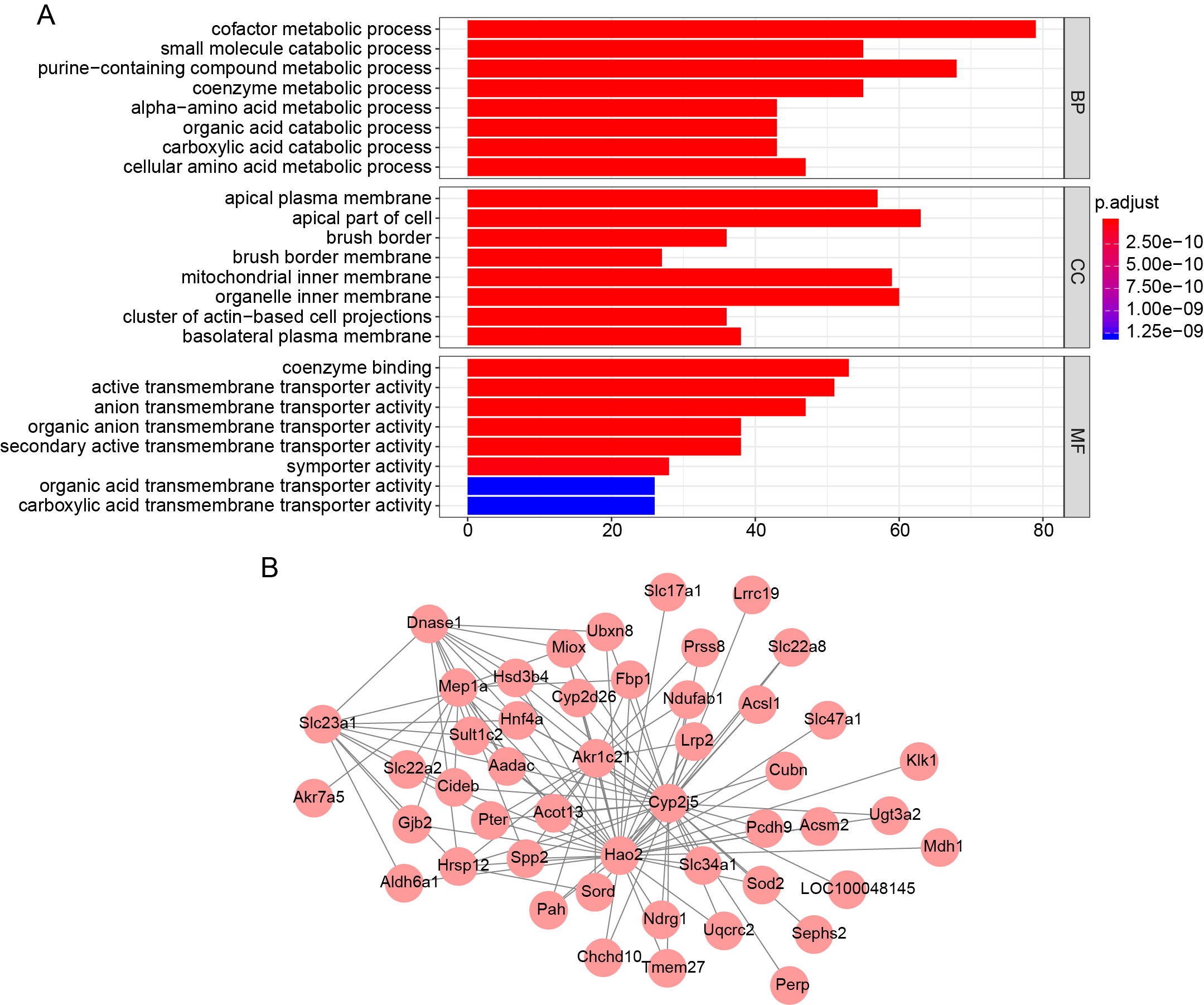 Supplementary Figure.2. The functional analysis of the blue module. A Gene function enrichment analysis results of the blue module. B PPI network of the hub genes in the blue module, and the results were visualized by cytoscape.
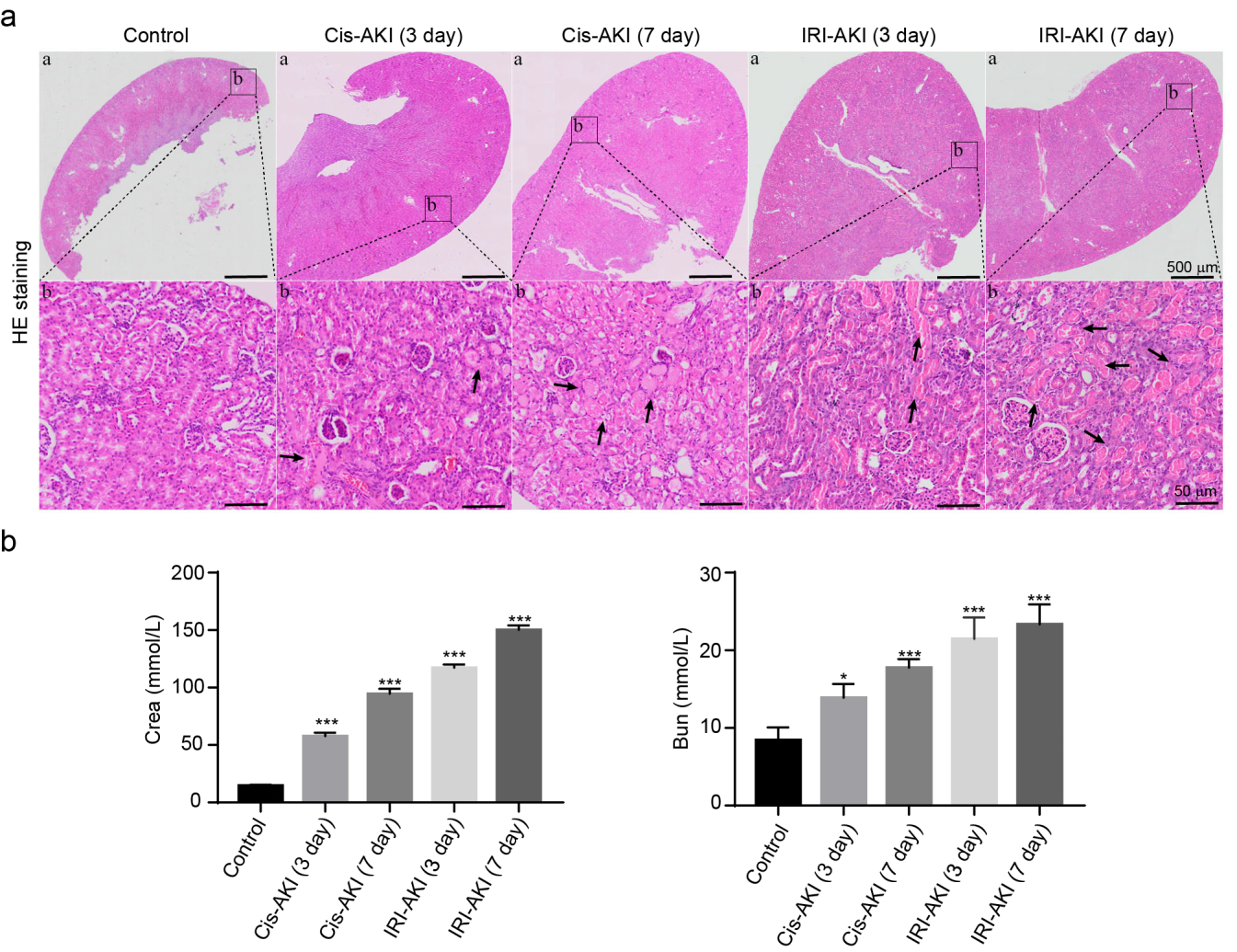 Supplementary Figure.3. The investigation of the morphology and renal function. A Representative images of kidney by HE staining. The area indicated by the arrow manifest the lesion of tubules. B The level of serum creatinine and serum urea nitrogen of mice in each group. *P＜ 0.05, ***P ＜ 0.001 compared with control group.